Nazarethhttp://www.youtube.com/watch?v=MH84D0dVKGk
By Rewa Hallaq and Fady Khateeb

Once-upon today
   Berlin , Wrocław, Krzyżowa 
21st – 30th September 2012
 

27 September, 2012
Nazareth – city of magic
http://www.youtube.com/watch?v=wEIb1YtyFXw
Place of Nazareth on earth
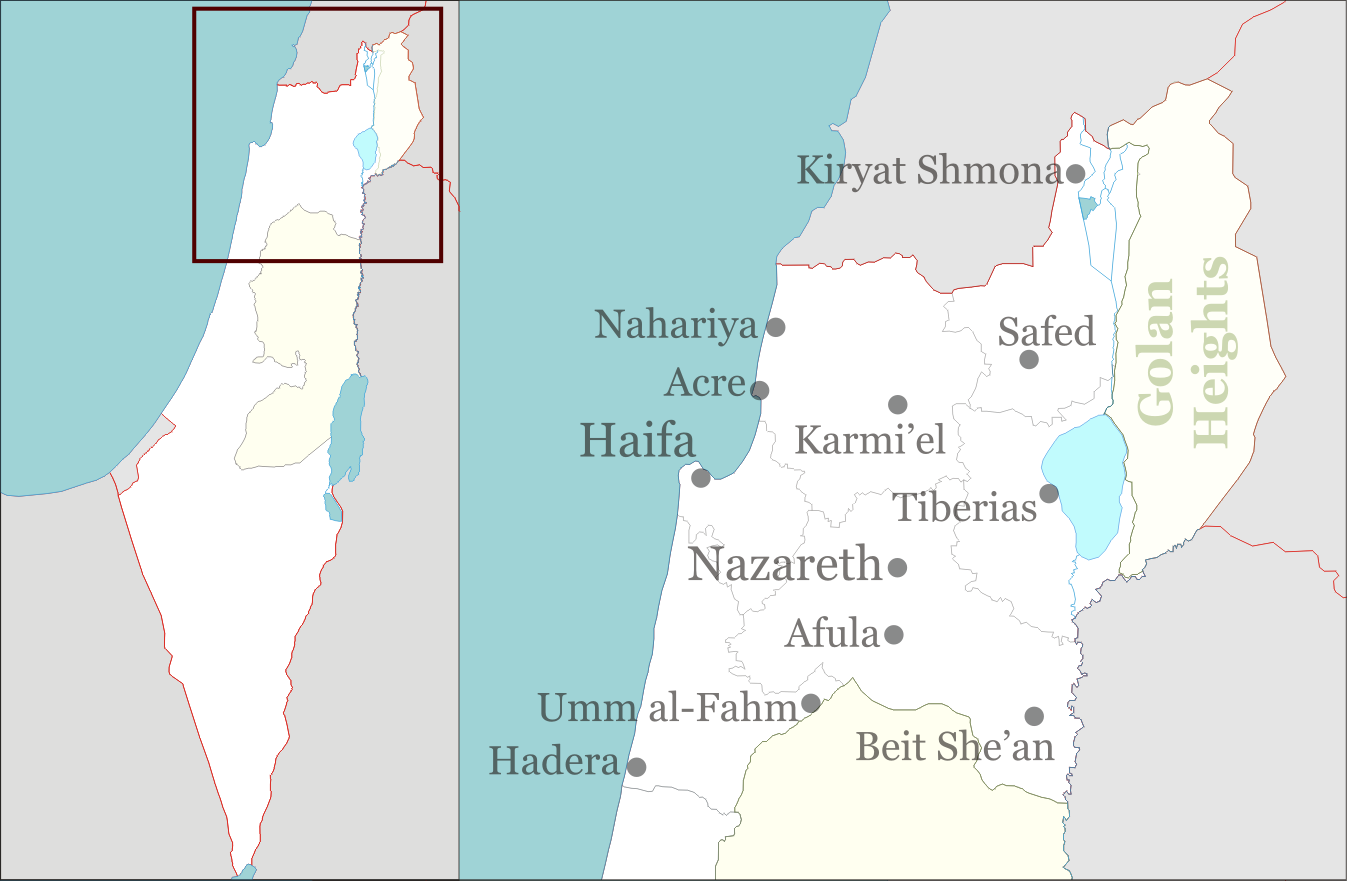 Information about Nazareth
Natzeret; Arabic: اَلنَّاصِرَة‎ an-Nāṣira is the largest city in the north district of Israel.
Jesus (Arabic: يَسُوع‎, Yasū` or Arabic: عِيسَى‎, `Īsā) is also called an-Nāṣirī. 
The population is made up of 125,000 civilians of Arab citizens of Israel: Muslim (69%) and Christian (30.9%).  
The city absorbed Palestinian fugitives from neighboring towns during the 1948 Arab-Israeli war. 
In the New Testament, the city is described as the childhood home of Jesus, and as such is a center of Christian pilgrimage, with many shrines commemorating biblical events.
Nazareth also hosts traditional and cultural events through the year.
View from Nazareth
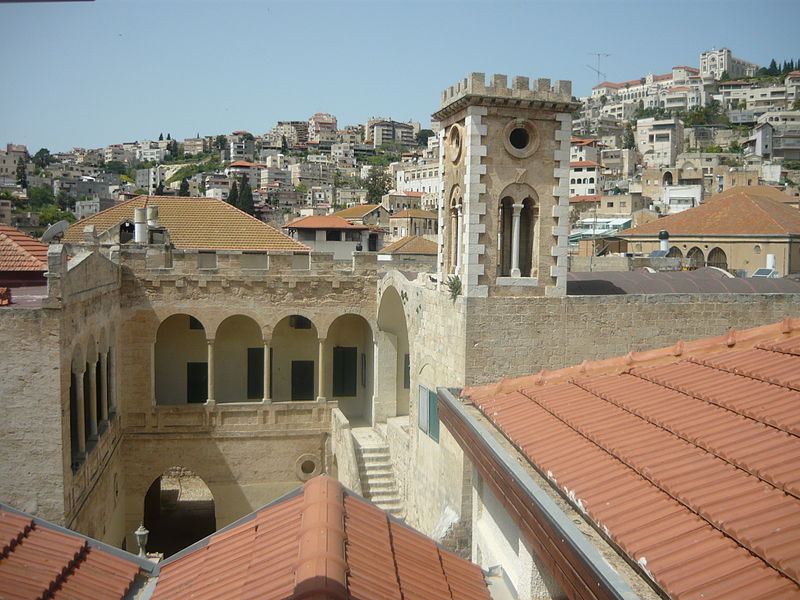 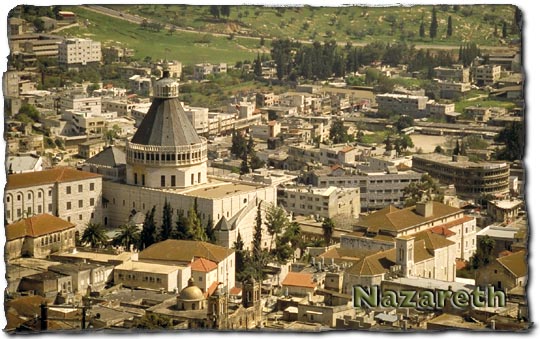 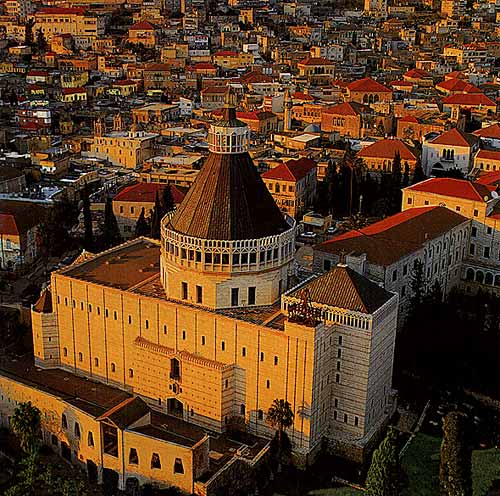 Nazareth at night
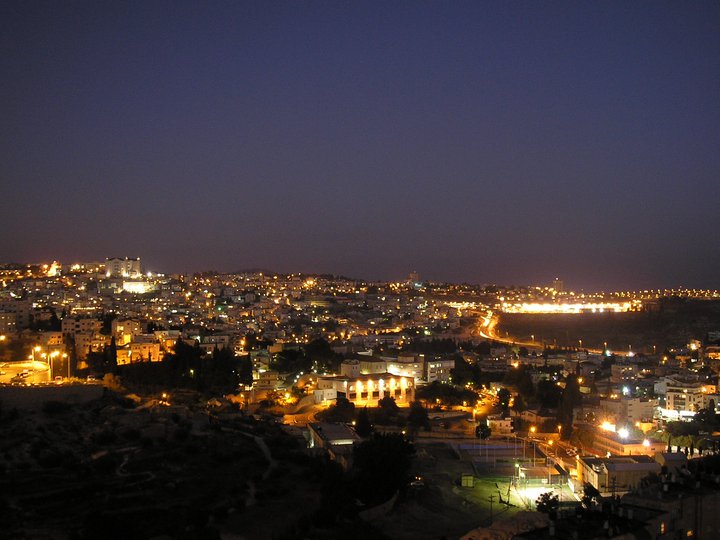 Places in Nazareth
Church of the Annunciation
Makam al-Nabi Sain Mosque
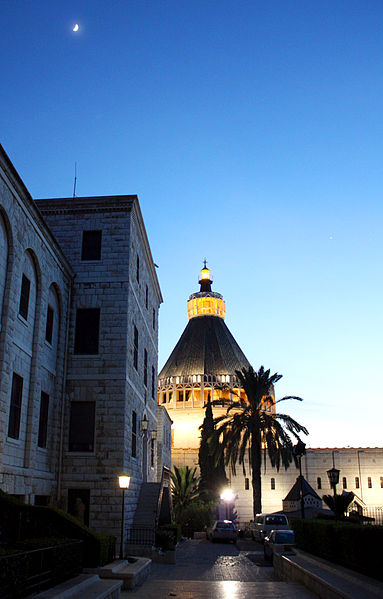 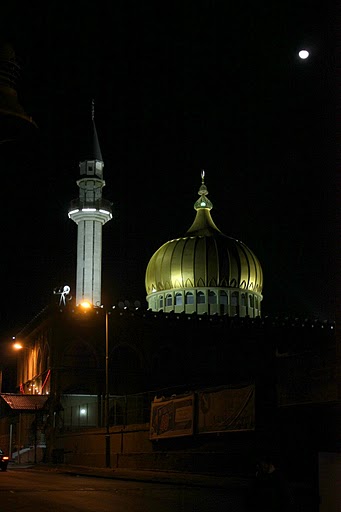 Mary's  well in NazarethHoly Place
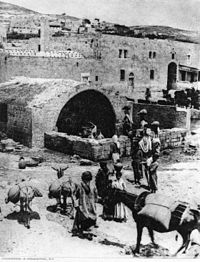 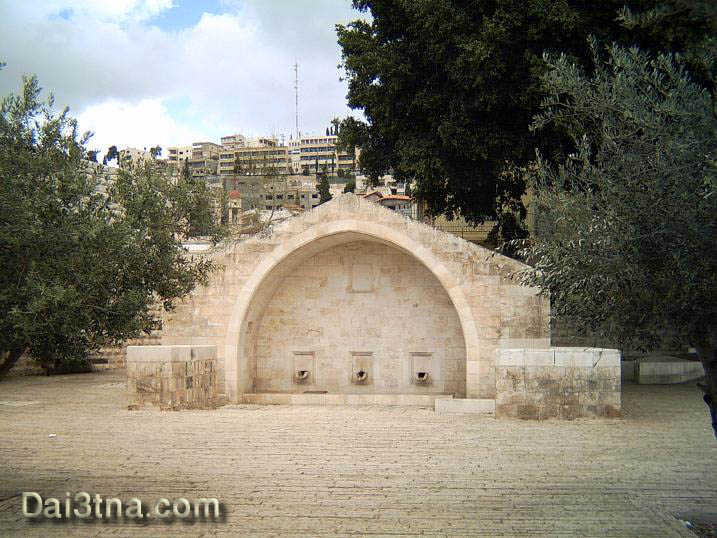 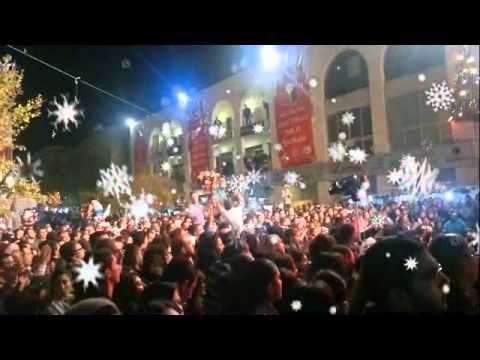 Nazareth Celebration
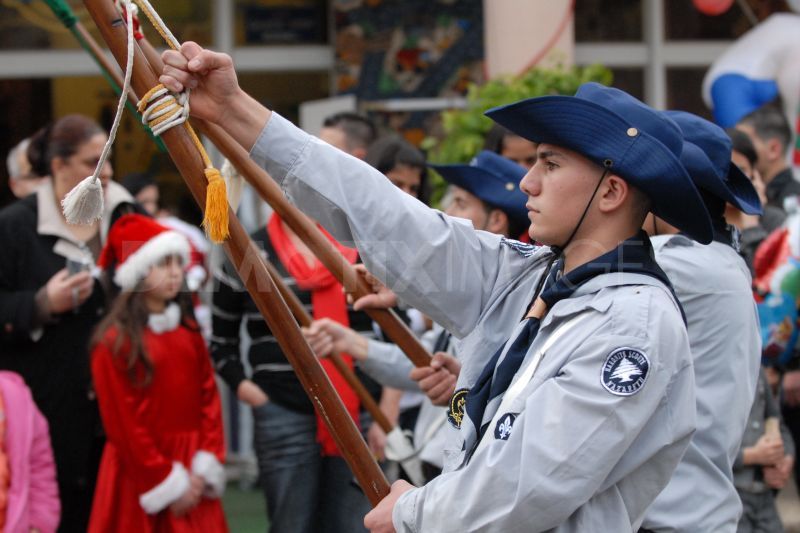 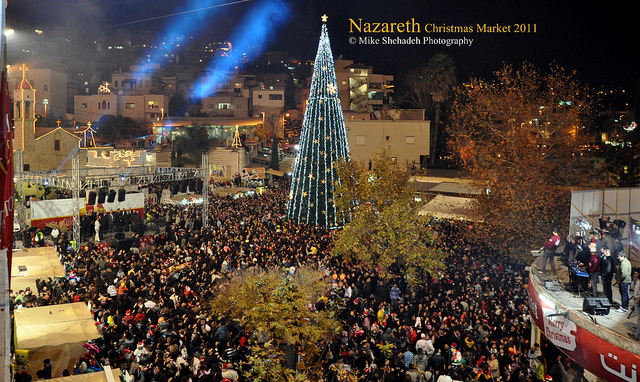 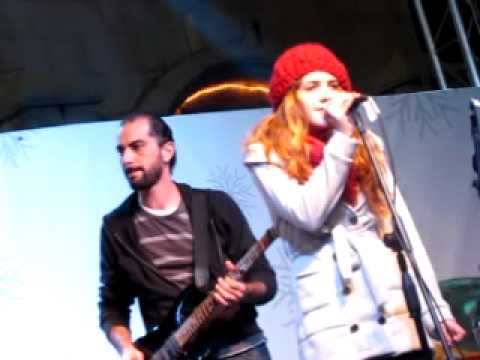 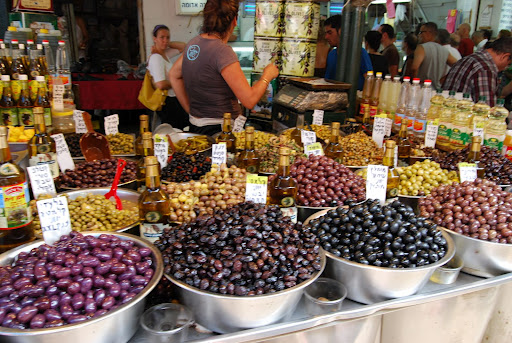 Nazareth market place
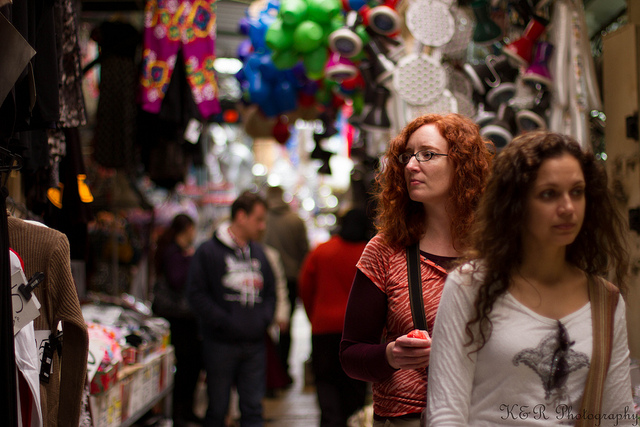 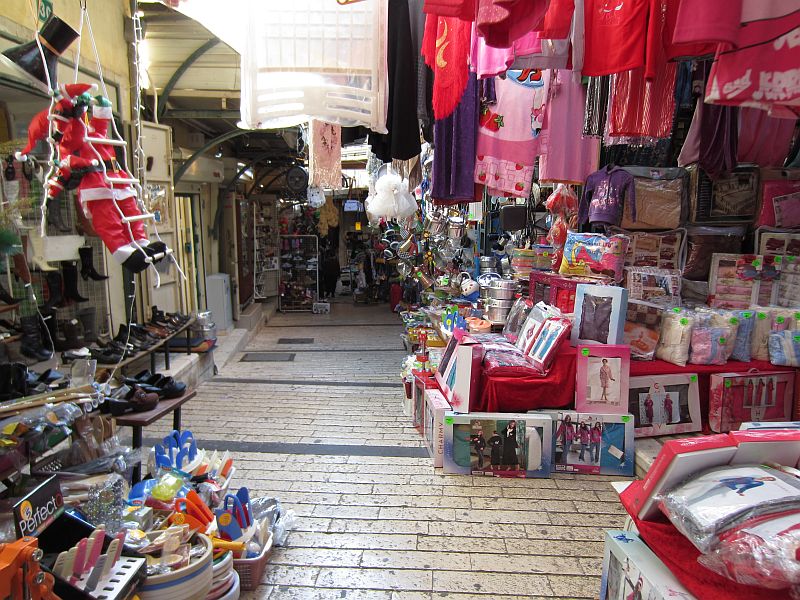 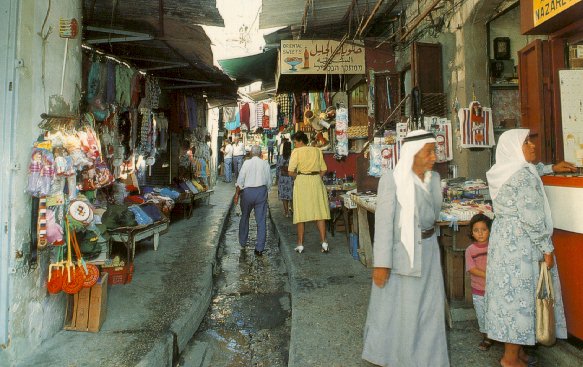 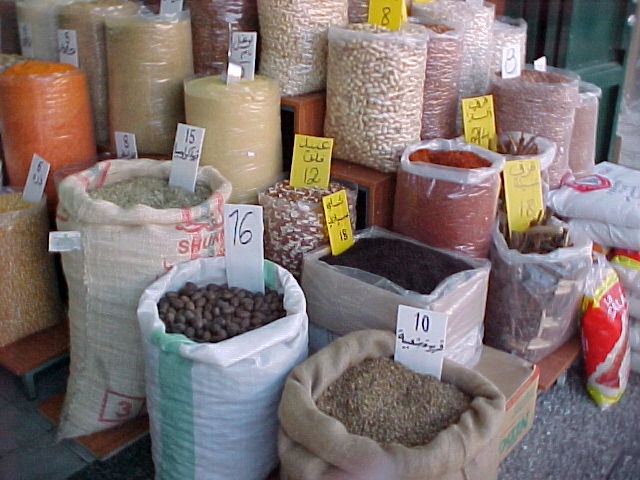 Food from Nazareth
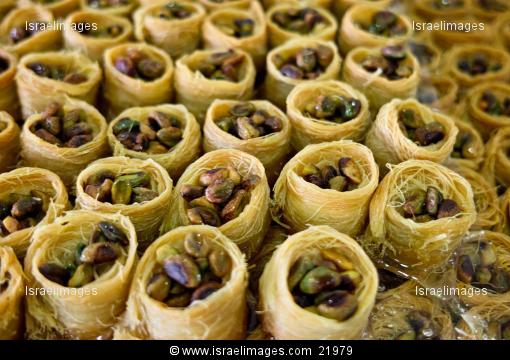 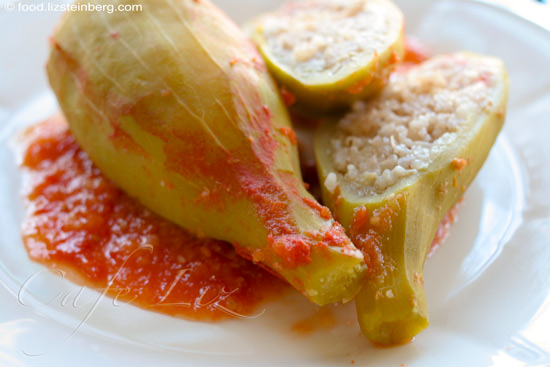 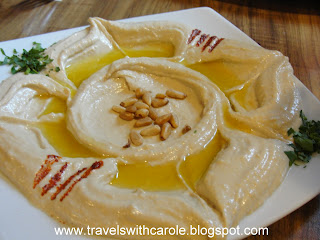 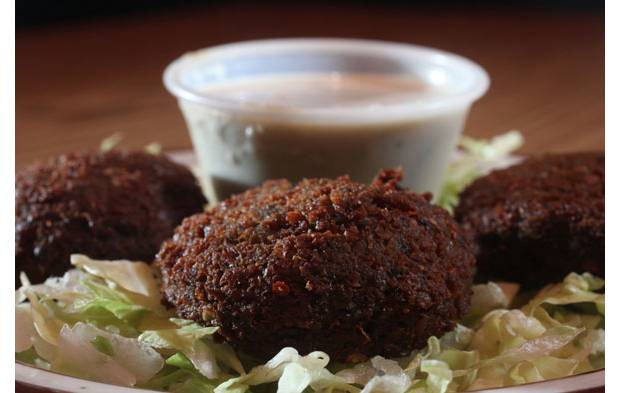 http://www.masar-edu.org/?todo=school
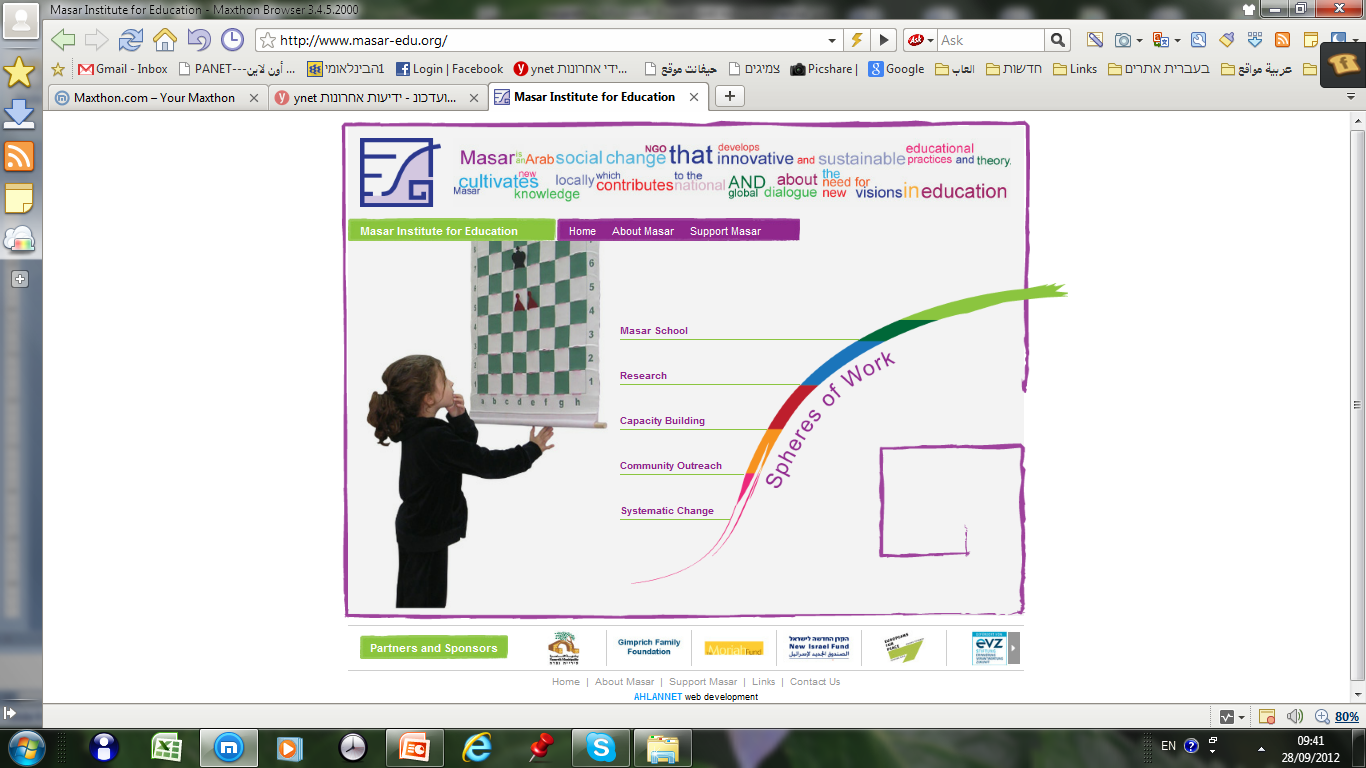 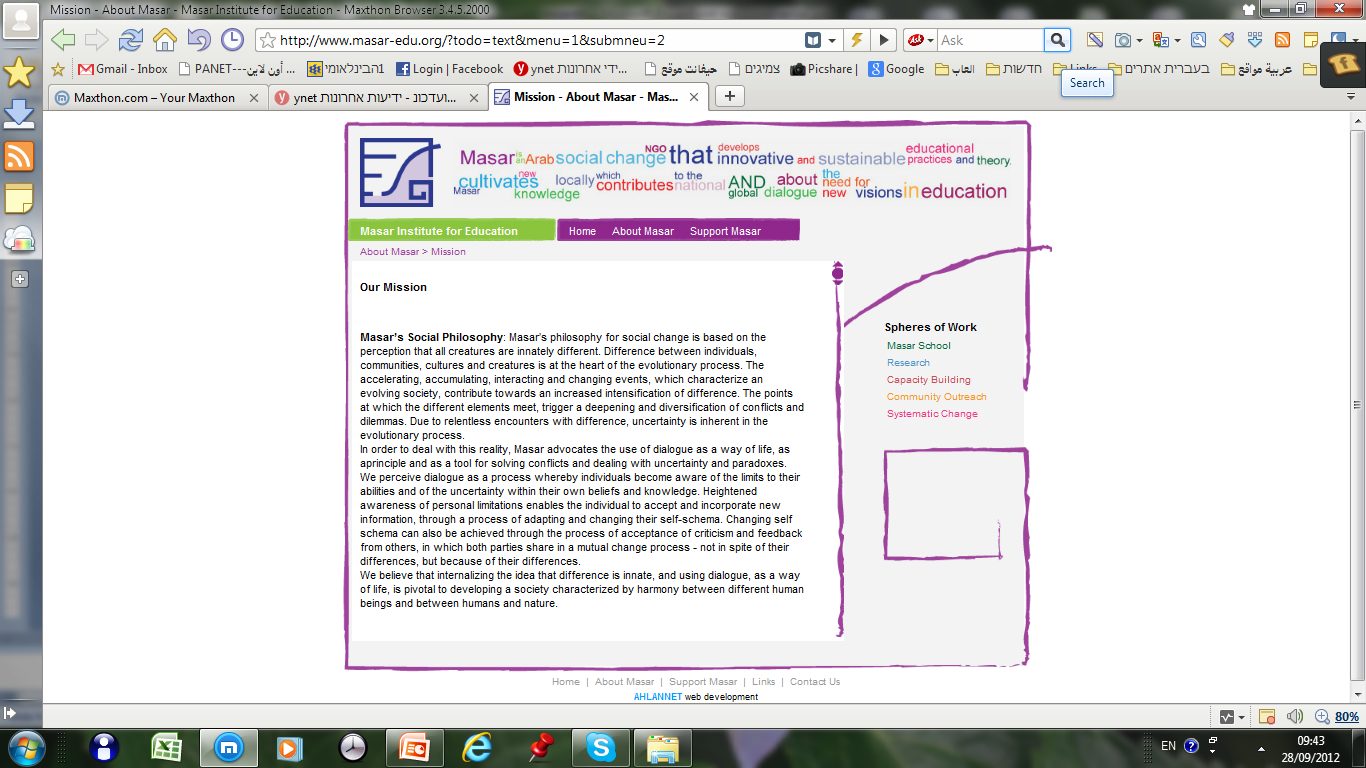 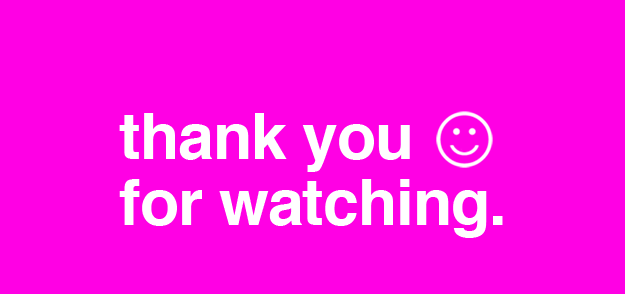